A köznevelésben folyó idegennyelv-oktatás keretei és hatékonysága
A kutatás tárgya
Felmerülő kérdések 
Átfogó vizsgálat
Nyelvtanítás helyzete és folyamatai
Általános és középiskolák
Fejlesztendő területek meghatározása
Adatgyűjtés:
a tanulók idegennyelv-tanulással kapcsolatos jellemzői
Adatgyűjtés:
Osztálytermi folyamatok
Tanárok és intézmények véleménye
Iskolai szintű szervezési kérdések
Adatgyűjtés:
Vizsgált évfolyamok:
7. – második idegen nyelv
A kutatás módszertana
Kvantitatív módszer
Reprezentatív – országos szintű
Intézményi adatlap
Kérdőív
Intézményvezetői
Tanári
Tanulói
szaktanácsadói
EREDMÉNYEK
ÁLTALÁNOS ISKOLA 
7. ÉVFOLYAM
Eredmények7. osztály
Tanult idegen nyelvek
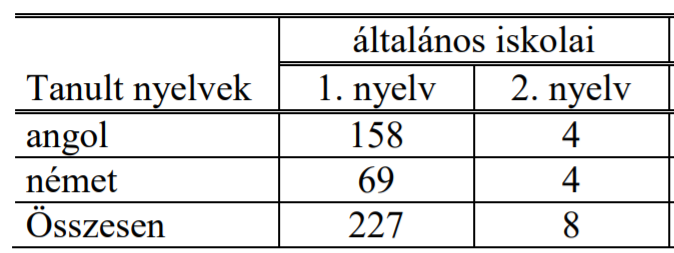 Csoportlétszámok
Nyelvi csoportok heti óraszáma
Nyelvtanárok száma a csoportokban
Anyanyelvi tanárok száma
Vélemezett szint KER-ben
Használt tankönyvek
Mi is használjuk:
MM és Oxford kiadó tankönyvei népszerűek
Csoportba kerülés módja
Nyelvtanárok fokozatok szerinti elosztása
Részvétel iskolai nyelvoktatást segítő együttműködésben (31. oldal)
46,5 % nem vesz részt
Testvériskolai program
Erasmus +
Nemzetközi pályázat
E-twinning
Nemzetiségi pályázat
Külföldi táboroztatás
Tanórán kívüli, intézményen belüli nyelvi programok
17 %: semmilyen rendezvény nincs
Idegen nyelvű projekt: 26, 5 %
Célnyelvi országok ünnepeihez kapcsolódó rendezvények 23 %
Idegen nyelvű filmvetítés 13 %
Idegen nyelvi tábor, szakkör, teadélután, vetélkedő, kirándulás, versmondó verseny, nyelvi nap
Tanórán kívüli nyelvtanulási lehetőségek
Szakkör 56 %
Nyelvvizsga-felkészítés 24, 5 %
Külsősök által szervezett nyelvi foglalkozás: 1, 5 %
Egyéb: tehetséggondozó foglalkozás,                            nyelvi vetélkedők, felzárkóztatás
Iskolán kívül szervezett nyelvtanulási lehetőségek:
Nincs ilyen 34 %
Célországba szervezett utazás: 26 %
Idegen nyelvű kulturális esemény: 19 %
Diákcsere-program: 11 %
Egyéb: angol nyelvi verseny, idegen nyelvi tábor, idegen nyelvű színházi előadás, szakkör külső oktatóval
Intézményen belüli átjárás a nyelvi csoportok között:
Nincs: 40, 5 %
Szintfelmérés alapján: 53 %
Vizsgaeredmény alapján: 1 %
Nevelőtestület döntése, osztályzat, szülői kérés, tanulmányi eredmény alapján: 5, 5 %
SNI és BTMN tanulók számára szervezett külön nyelvi foglakozások:
SNI: az általános iskolák 19, 5 %
BTMN: 20, 5 %
IKT használat a nyelvórán
Az intézmények túlnyomó többsége támogatja
Probléma: a beszerzett eszközök fenntartása
Szinte 100 %-ban használják
Internet-hozzáférés: a résztvevő iskolák mindegyikében
Infokommunikációs eszközök a partnerekkel való kapcsolattartásban
Iskolai honlap
Facebook
Hírlevél
Blog
fórum
Intézményi nyelvoktatás eredményei az intézmények szerint
Intézményi nyelvoktatás eredményei az intézmények szerint
A nyelvoktatás problémái (legjellemzőbbek)
Tárgyi, technikai feltételek (pl. wifi)
IKT tábla
Meglévő eszközök meghibásodása (pl. égőcsere)
Tanulói motiváció hiánya
Tanárhiány
Magas csoportlétszám
Problémás a differenciálás (SNI, BTMN tanulók)
Szülői támogatás hiánya
Slide Title
Product A
Product B
Feature 1
Feature 2
Feature 3
Feature 1
Feature 2
Feature 3